LA COSTITUZIONE: artt. 22 - 23
link a "La Costituzione italiana commentata", Mondadori Education
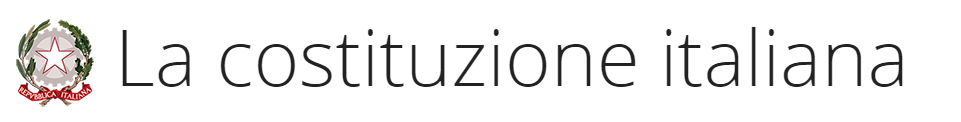 In modalità “presentazione” gli elementi compaiono uno per volta, ad ogni click del mouse
Articolo 22
Nessuno può essere privato, per motivi politici, della capacità giuridica, della cittadinanza, del nome.
Ascolta la clip audio con 1 click o un doppio click sull’icona
 ↓
Capacità giuridica = possibilità di avere diritti, doveri ….
Cittadinanza = legame di appartenenza fra una persona e uno Stato, da cui derivano diversi diritti e doveri
Nome = elemento fondamentale per identificare una persona
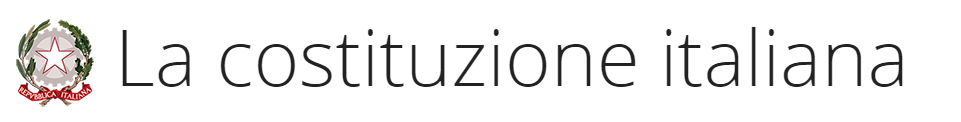 Articolo 22      Nessuno può essere privato, per motivi politici, della capacità giuridica, della cittadinanza, del nome.
Che cosa significa? …… ribadire e precisare il principio dell’uguaglianza dei cittadini di fronte alla legge. È possibile che un cittadino subisca limitazioni della sua capacità giuridica, ossia dei suoi diritti, come sanzione dei propri comportamenti (ad es. l’interdizione dai pubblici uffici) o come conseguenza della sua condizione di salute mentale (ad es. la perdita della patria potestà), ma non per ragioni politiche, cioè per una decisione presa dal Governo ai danni di una persona o di un gruppo di persone.
Ascolta la clip audio con 1 click o un doppio click sull’icona →
Ma perché...? La perdita della cittadinanza ha effetti enormi: un individuo perde l’insieme dei diritti e dei doveri connessi alla condizione di cittadino. Una volta divenuto apolide, senza patria, non ha più diritto a risiedere nello Stato. Di fatto è in balìa delle decisioni degli organi dello Stato e delle norme che regolano i rapporti degli stranieri in quel Paese: tale era la situazione, ad esempio, di molti ebrei negli anni della Seconda guerra mondiale. Per indicare questa condizione si usa un’espressione molto intensa, quella di “morte civile”: non perché l’ex-cittadino muoia, ma perché muoiono i suoi diritti.
Da La Costituzione italiana commentata
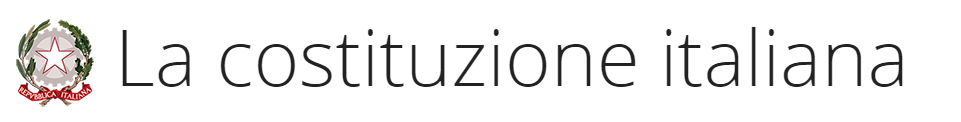 Articolo 23
Nessuna prestazione personale o patrimoniale può essere imposta se non in base alla legge.
L’art. 23 si riferisce alle prestazioni personali (= svolgere attività), come ad esempio l’obbligo di far parte di una giuria popolare o di testimoniare in un processo, e patrimoniali (= dare beni o denaro), come ad esempio l’obbligo di pagare le imposte
Ma perché...? In base a questo brevissimo articolo non può esserci alcuna arbitrarietà da parte della Pubblica Amministrazione …… una tassa o a un altro obbligo …….., quando nascono da una legge approvata in Parlamento sono legittimi, a meno che non violino in qualche modo la Costituzione.  ……. solo attraverso la legge o le norme che discendono da una legge (es.: un regolamento attuativo, che serve per attuare una legge), gli Enti locali possono imporre tributi, stabilire norme di comportamento ecc. … esempio : un vigile non può darci una multa se non abbiamo violato una norma del codice della strada (legge); un funzionario comunale non può chiederci a sua discrezione di pagare una somma di denaro per rilasciarci un documento (se non c’è una legge che lo preveda).
Ascolta la clip audio con 1 click o doppio click sull’icona →
Da La Costituzione italiana commentata